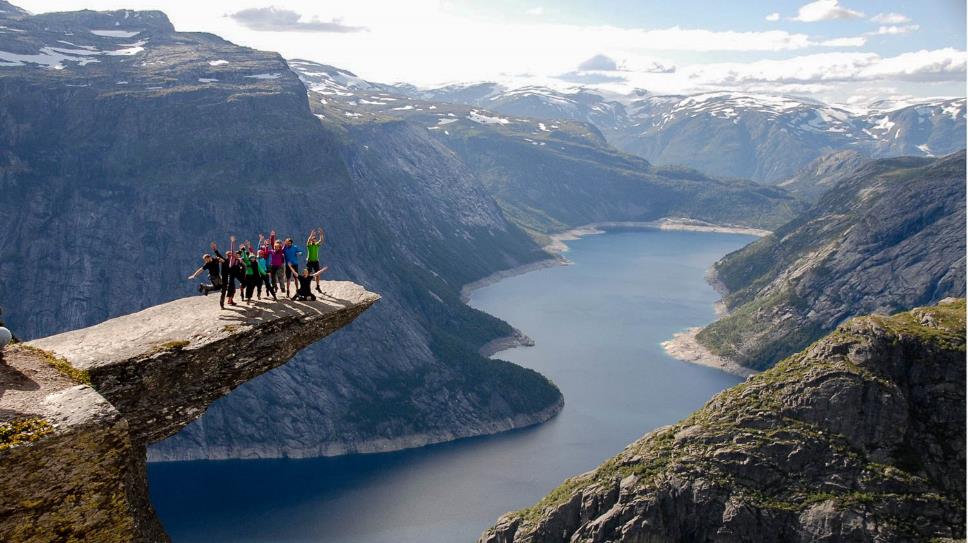 STEP OUT OF YOUR COMFORT ZONE
BERGEN 
AND THE FJORDS
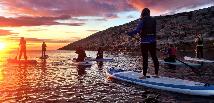 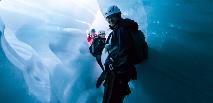 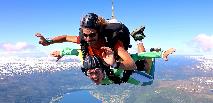 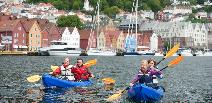 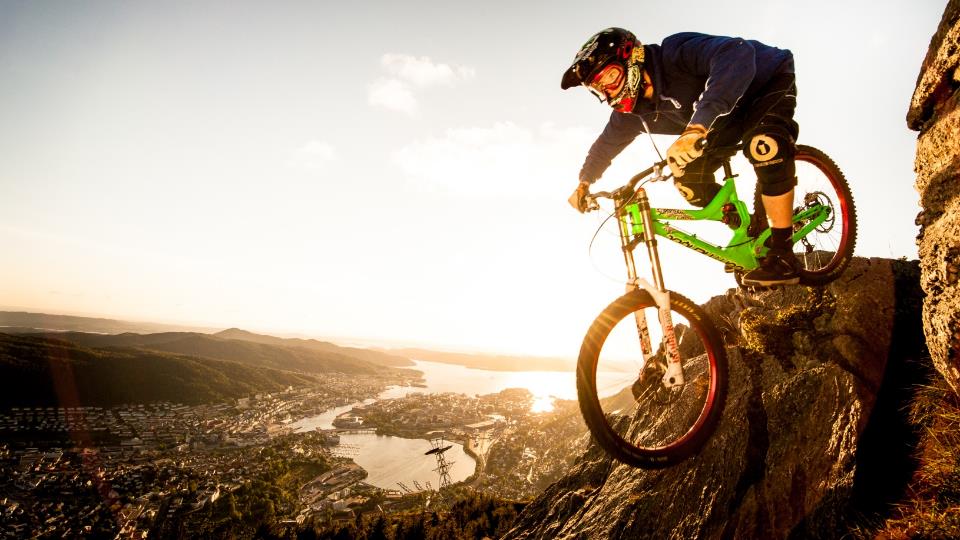 BERGEN
The Gateway to the Fjords of Norway 
World Heritage City 
European City of Culture
Gastronomy city in UNESCO's Creative Cities Network
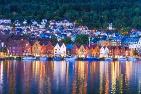 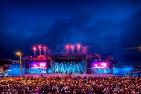 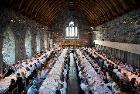 EASY TO GET TO!
NEW TERMIAL AUGUST 2017
DIRECT FLIGHTS FROM
Copenhagen
Amsterdam
Paris 
Berlin
London 
Stockholm
New York

OSLO – BERGEN
32 Daily arrivals
HOTEL BOOM
45 HOTELS – 7.500 ROOMS
15.000 BEDS
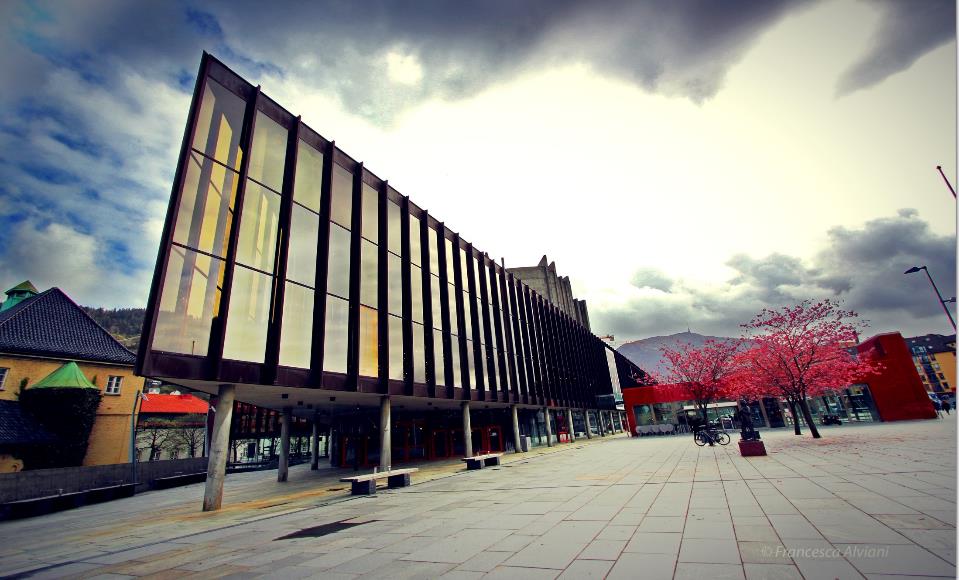 MODEREN & PROFESSIONAL MEETING SPACE & CONFERENCE HALLS FOR UP TO 2.200 PEOPLE
HISTORICAL VENUES
UNIQUE VENUES
UNIQUE VENUES
EXTREME CHALLENGES
City of Bergen - Gastronomy city in UNESCO's Creative Cities Network
UNESCO
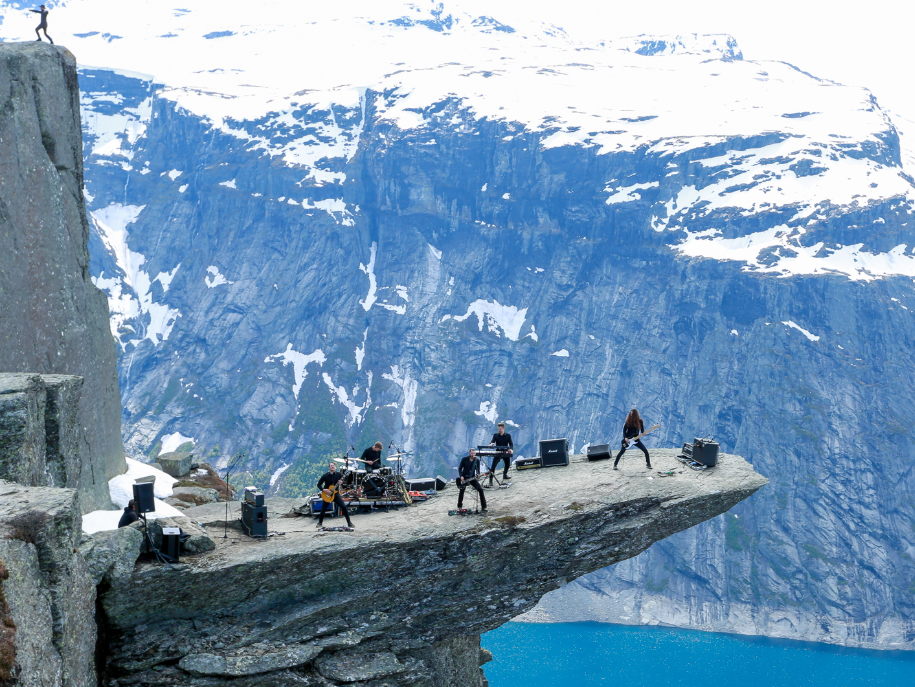 FJORD ACTIVITIES
EXPERIENCES OUTSIDE YOUR COMFORT ZONE
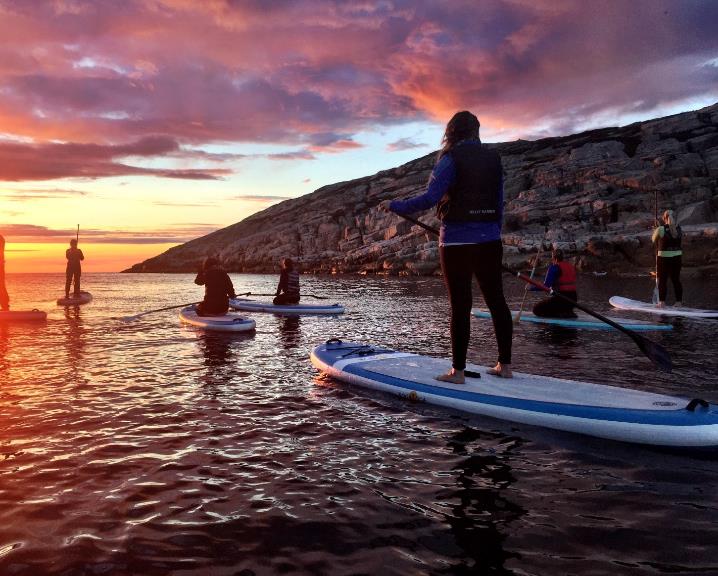 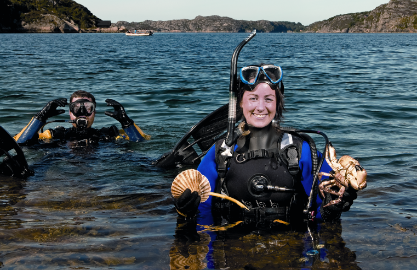 EAT THE FJORDS
DIVING INTO THE EXPERIENCE
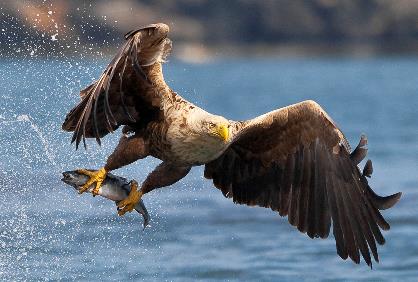 MAJESTIC SEA EGLE SAFARI
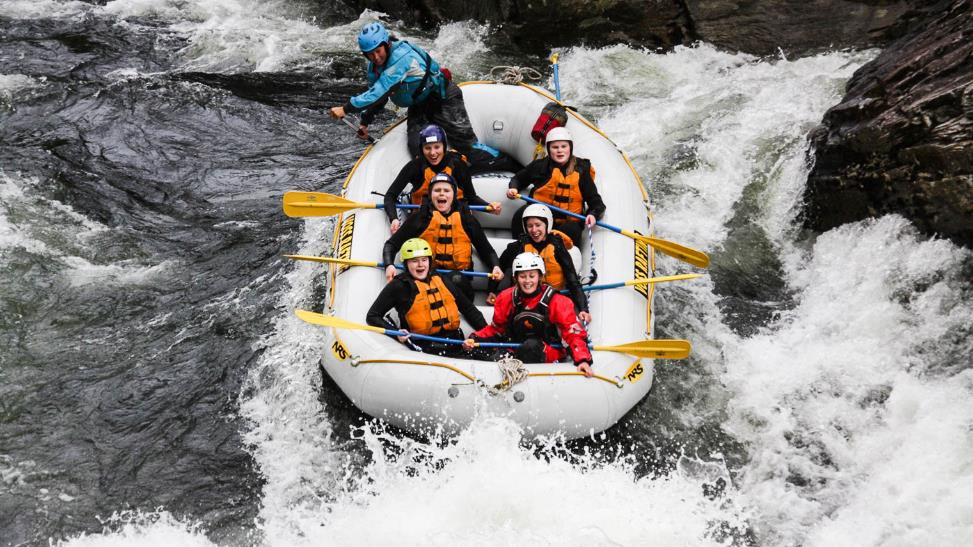 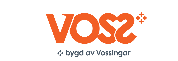 WHITEWATER RAFTING AT VOSS
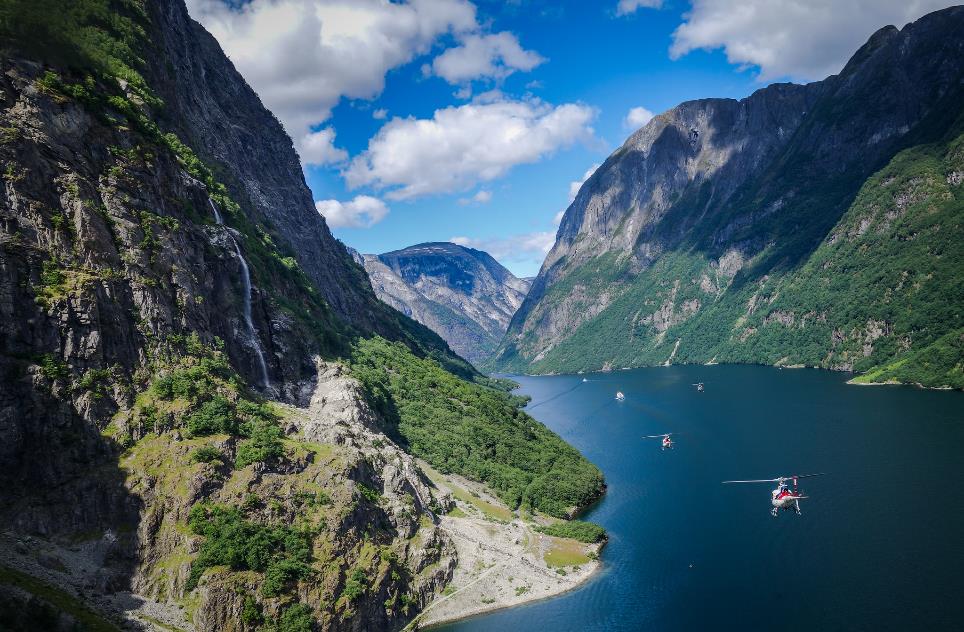 EXPERIENCE THE FJORDS BY HELICOPTER FROM BERGEN
Bergen – Proud host for UCI Road World Championship 2017
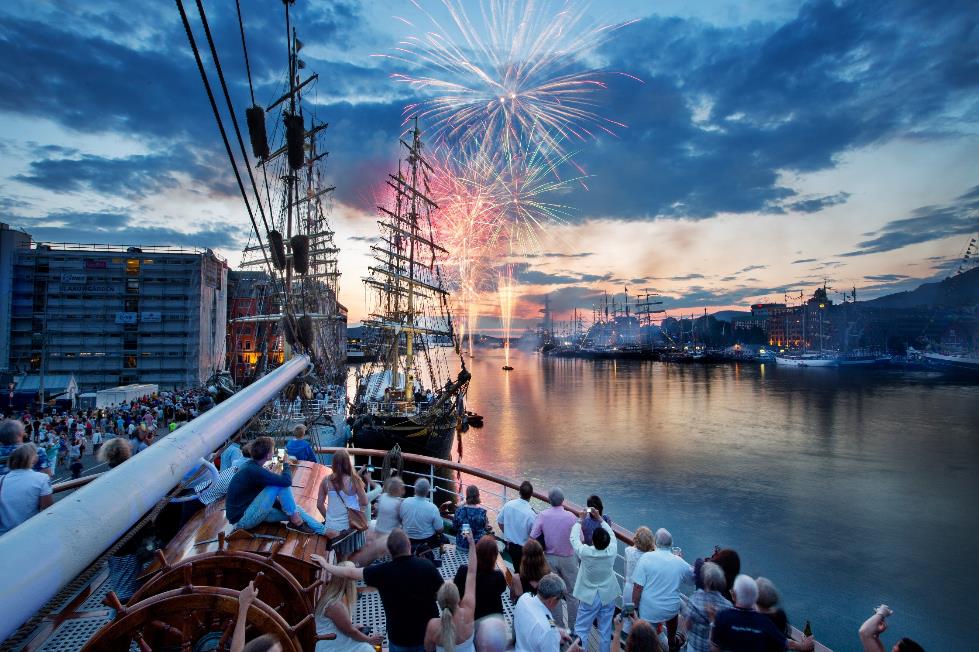 SEE YOU IN BERGEN!www.visitBergen.com/meetings
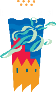